日本食でつながるＷＭＧ
関西大学人間健康学部
西山哲郎ゼミ　Ｂチーム

宇佐崎奈央・杉山菜摘・中嶋和也・西尾勇哉・松谷真純
なぜ日本食なのか？
世界一の長寿食として医学的に評価され、世界的にもヘルシーフード
として注目されている
２０１３年１２月３日に「和食；日本人の伝統的な食文化」と題して、
　和食がユネスコ無形文化遺産に登録された









　　　和食という食文化を日本人が忘れ始めているのではないか？
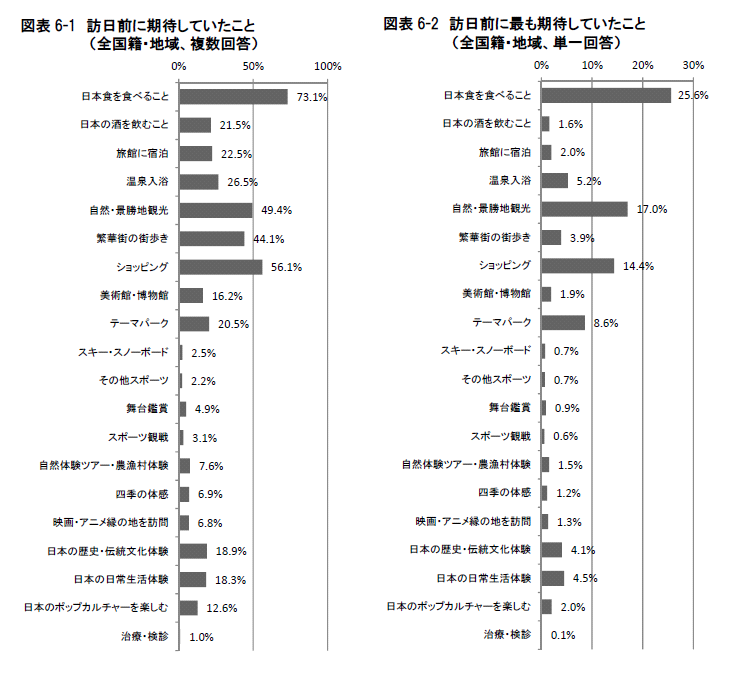 双方一位！
ダントツの一位！
国土交通省、観光庁
統計情報・白書
平成２８年７月～９月期
WMG会場に日本食を体験できるブースを設置
実施方法
食×スポーツ
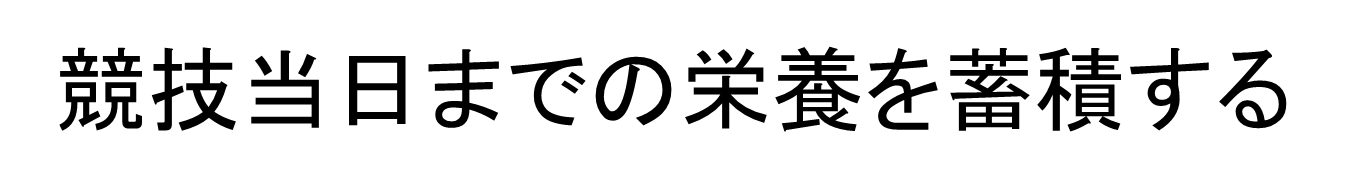 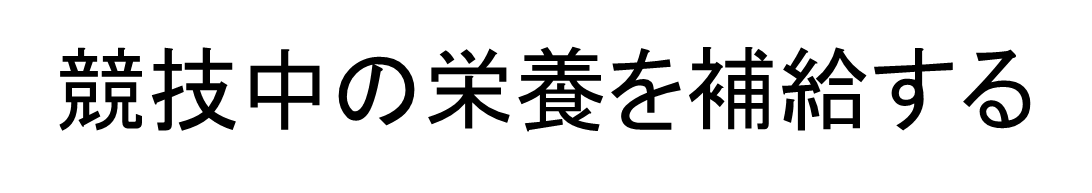 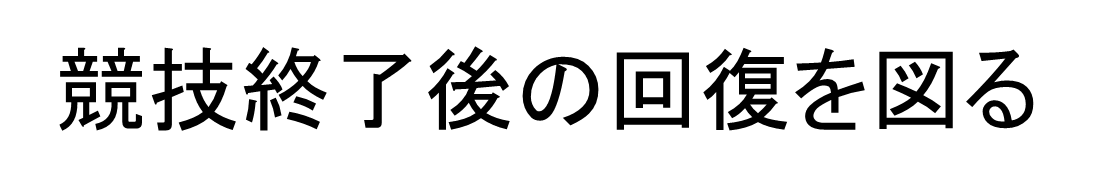 スポーツコミッション関西で出たスポーツ食(リカバリー食)の
　　　　　　　　アイデアの人気メニュー３種類を出店する



人気第一位　回復たこ焼きセット『京は栄養満点なり』

人気第二位　京風スティックいなり＋(プラス)

人気第三位　リカバリゾット
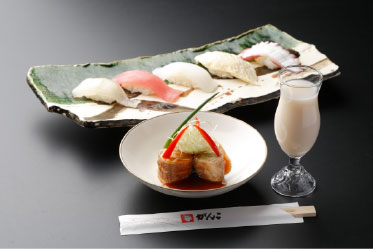 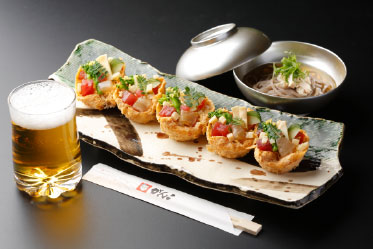 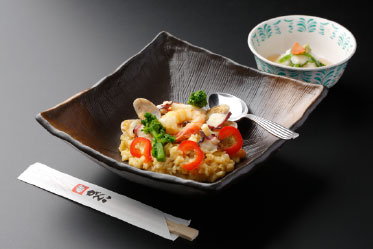 スポーツコミッション関西
「スポーツ＋“食”」セミナー第五回より
スポーツ選手に向けた料理
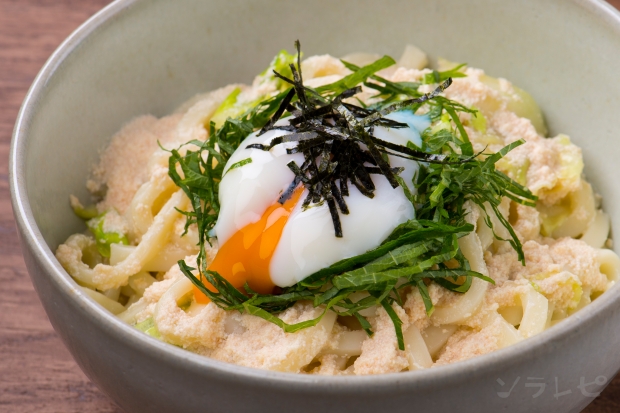 筋肉疲労回復
たらこ豆乳うどん(576kcal)



豚肉ごまマヨサラダ風(359kcal)
ソラレピ
https://recipe.shidax.co.jp/
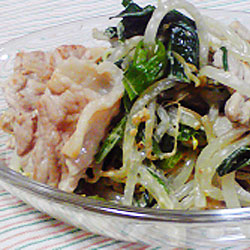 夏バテ予防
しょくスポCooking!
http://www.shoku-sports.jp/recipe/page/recipe/
食×作る
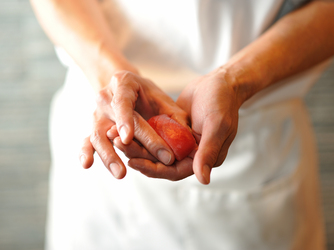 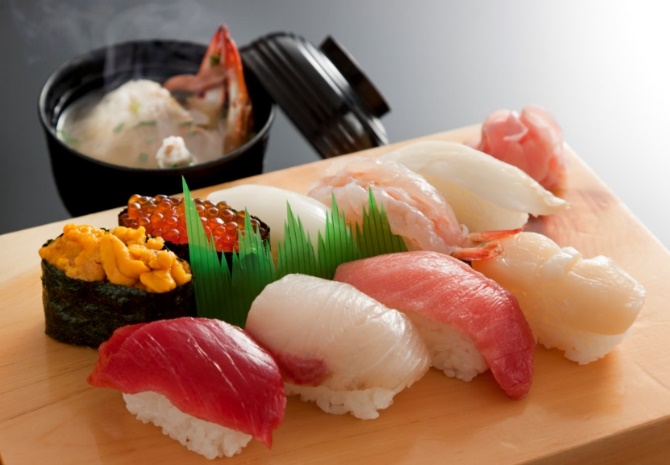 日本食 を作る体験
　　　日本といえば・・・寿司
　　関西といえば・・・たこ焼き、お好み焼き
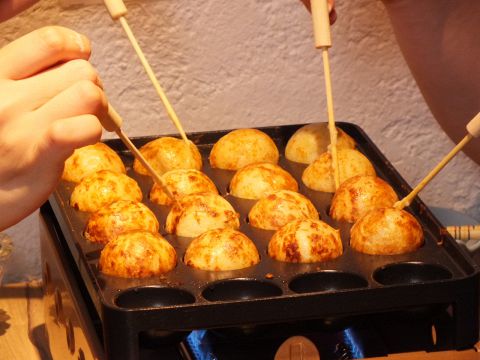 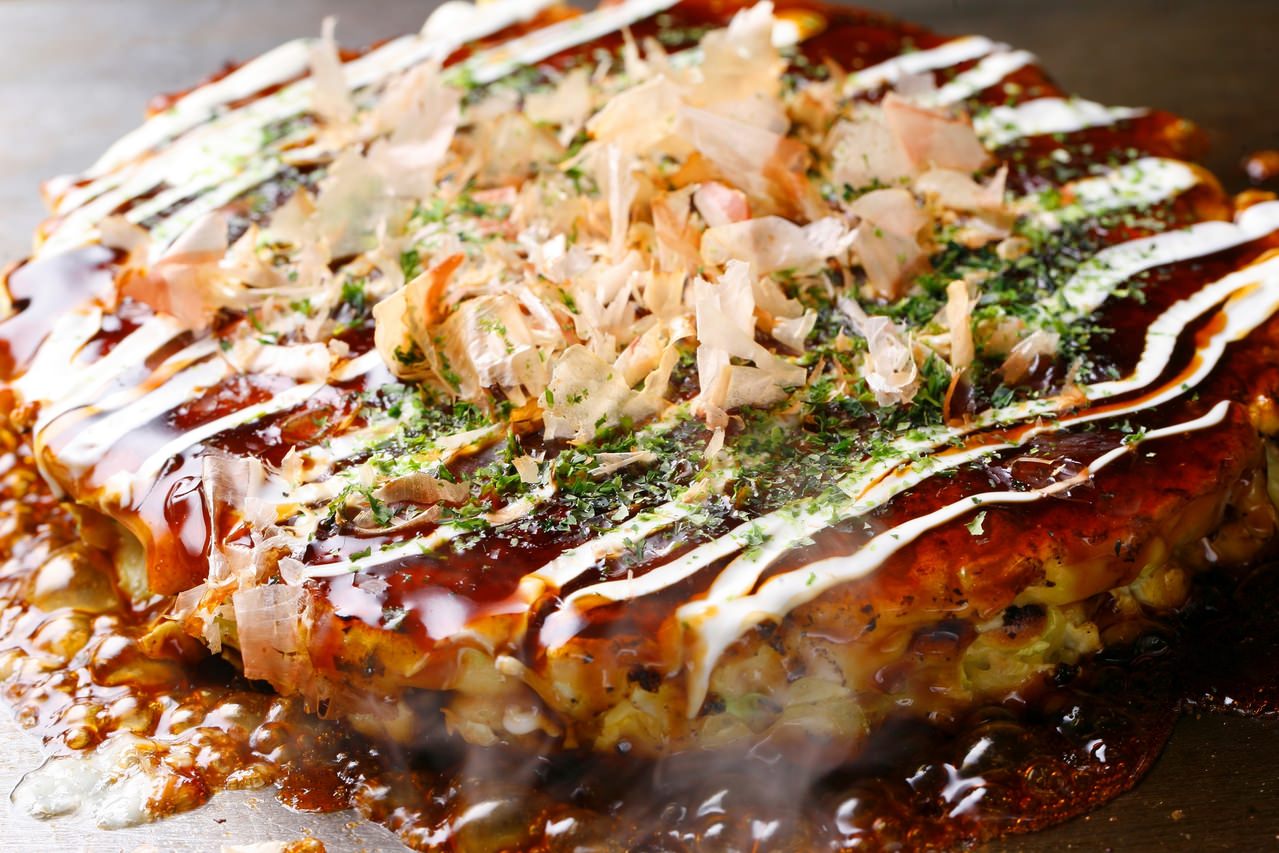 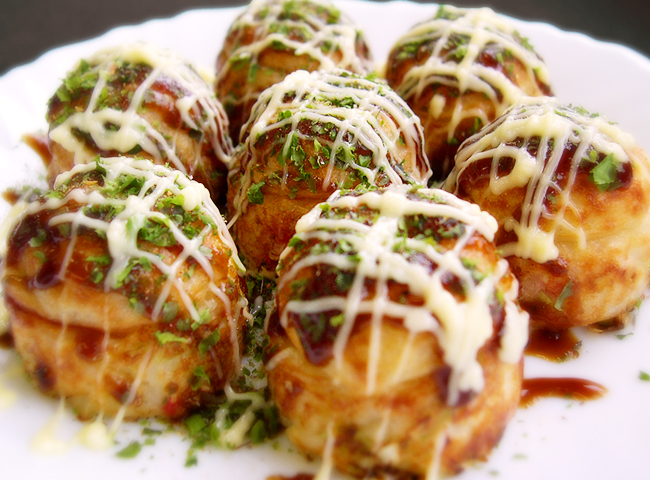 食×食べる
様々な日本食を一度に食べることができる

実際に体験で作った料理を食べることができる

スポーツコミッション関西さんの
　　　　　　　　スポーツ食(リカバリー食)も食べることができる
PR方法
・食イベントにて宣伝
　　　例；満腹博覧会(まんぱく)、食博覧会

・SNSでの拡散
期待効果
スポーツ＋日本食
WMGをより一層楽しめる
ご清聴ありがとうございました。